Figure 5. Activity of model IT neurons aligned to the onset of the search array. The activity of the cell with the ...
Cereb Cortex, Volume 15, Issue 4, April 2005, Pages 431–447, https://doi.org/10.1093/cercor/bhh146
The content of this slide may be subject to copyright: please see the slide notes for details.
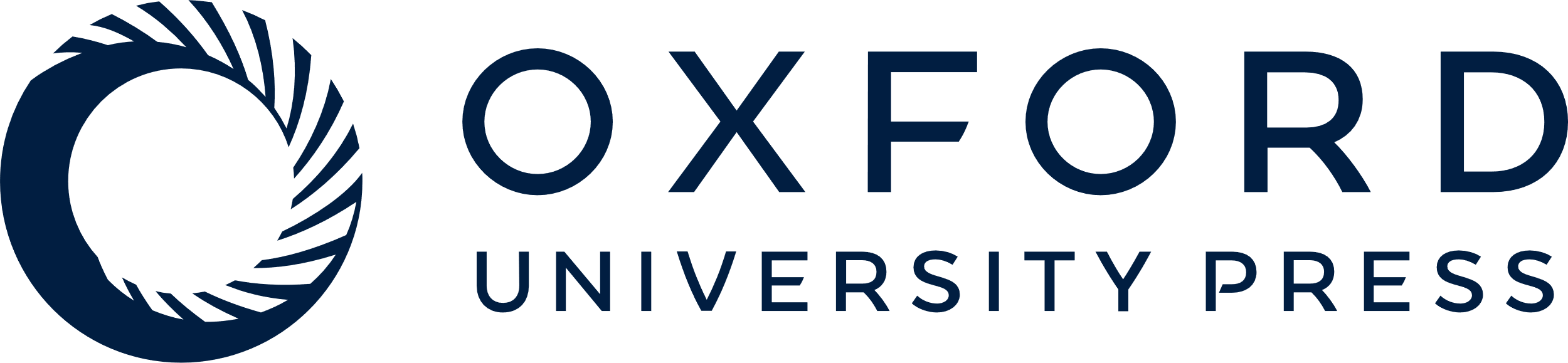 [Speaker Notes: Figure 5. Activity of model IT neurons aligned to the onset of the search array. The activity of the cell with the optimal response to the good stimulus is shown. The time of an eye movement is indicated by a bar on the time axis. Activity after the eye movement cannot be reliably compared to real data, since we do not model an actual foveation. (a–e) Physiological data (left) and simulation data (right). The physiological data is reprinted from ‘Responses of neurons in inferior temporal cortex during memory-guided visual search’ by Chelazzi L, Duncan, J, Miller EK, Desimone R (1998), J Neurophysiol 80:2918–2940. Copyright 1998 by the American Physiological Society. Reprinted with permission.


Unless provided in the caption above, the following copyright applies to the content of this slide: Cerebral Cortex V 15 N 4 © Oxford University Press 2004; all rights reserved]